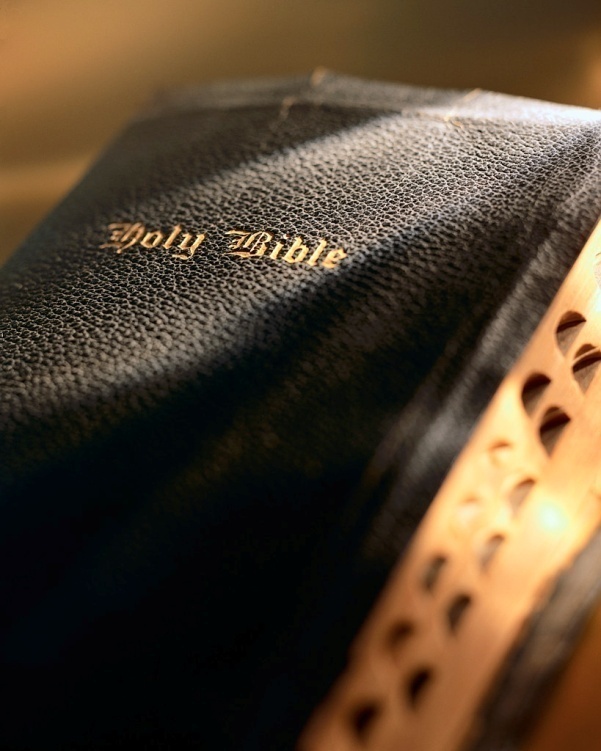 Introduction
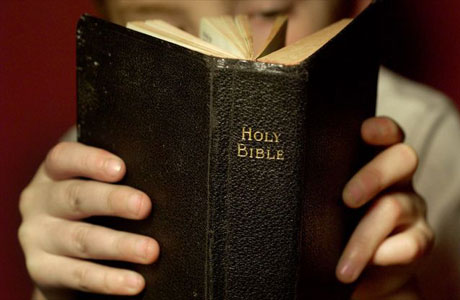 I love being a gospel preacher:  1 Cor. 9:17; Phil. 1:17; 2 Tim. 4:5
It’s a joy to share the good news:  Jn. 3:16; Rom. 5:8
However, most reject it!  Jn. 3:19-21; 2 Cor. 4:3-4; 1 Jn. 2:15-17
I shouldn’t be surprised:  Matt. 7:13-14
2
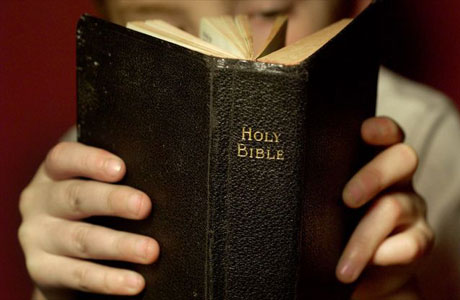 If You Die and Go To Hell, Who Cares?Ezekiel 33:10-11
God Our Father in Heaven Cares
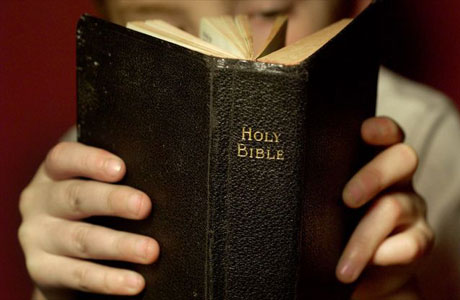 God cared enough to plan our redemption from long ago:  Eph. 1:4; Gen. 3:15; 12:3; Gal. 3:16
God promised an everlasting kingdom:  2 Sam. 7:16; Dan. 2:44; Jn. 18:36; Dan. 2:34; Heb. 8:2; Matt. 16:18-19
God fulfilled that promise:  Gal. 4:4; Mk. 9:1; Acts 1:8; 2:47; Col. 1:13-14; Jer. 31:34
God cared enough to sacrifice His Son:  Jn. 3:16; Lk. 19:10; Mk. 2:17; Rom. 5:8; Lk. 15:11-32
If you die and go to hell, who cares?
4
God Our Father in Heaven Cares
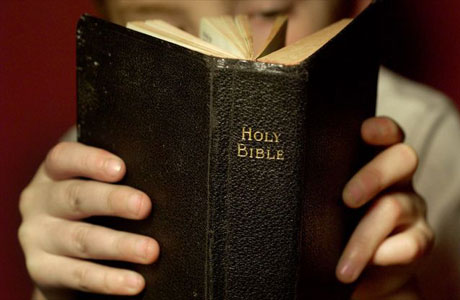 Father desires all men to be saved, not condemned:  1 Tim. 2:3-4; 2 Pet. 3:9; Ezek. 33:11; Matt. 25:41
Thankfully God warns us of the dangers of disobedience:
Old Testament examples:  Rom. 15:4; 1 Cor. 10:11
Vivid descriptions of hell:  Matt. 25:41; Mk. 9:43-48; Matt. 25:46; 8:12; 2 Thess. 1:9; Rev. 19:20
Tells us who is going there:  Matt. 25:41; Rev. 21:8; Rom. 2:8-9; 2 Thess. 1:8
Only one who truly cares does these things!
If you die and go to hell, who cares?
5
Jesus Our Savior Cares
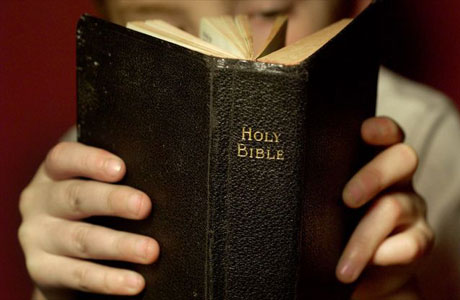 All Christ did, He did voluntarily:  Jn. 15:13; 1 Tim. 2:6; Jn. 10:17-18
Came to seek and save the lost:  Rom. 3:23; Matt. 18:11; 1:21
He knew the agony He was to endure:  Jn. 12:32-33; 3:14-15 (Num. 21); Lk. 22:42-44
Christ deeply cares for us:  Col. 1:19-23; Heb. 7:25; 2:14-18; 1 Tim. 2:5; Heb. 9:24; 1 Jn. 2:1-2
He has not left us in the dark:  Jn. 16:13; Eph. 3:1-5; Jude 3; 2 Tim. 2:16-17
Does Jesus Care?  “Oh, yes, He cares, I know He cares…”
If you die and go to hell, who cares?
6
Heaven Cares
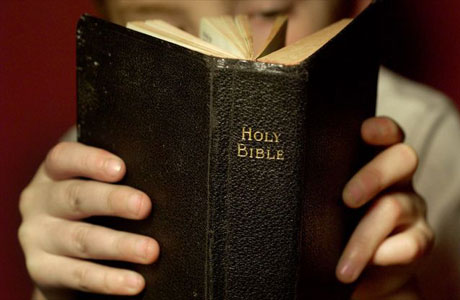 Angels rejoiced at the birth of Christ:  Lk. 2:8-14
Heavenly care emanates from God’s very throne:  Rev. 5:8-14
Angels rejoice when one repents:  Lk. 15:7
If you die and go to hell, who cares?
7
The Lost Care
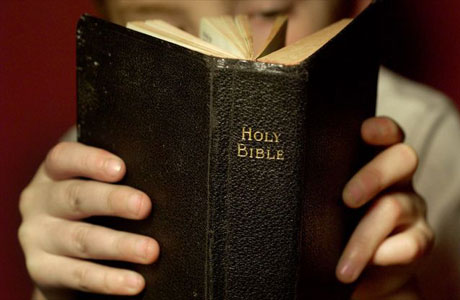 Recall the rich man and Lazarus?  Lk. 16:19-31
Rich man wanted to prevent others from going to torment:  Lk. 16:27-31
Imagine if the dead could commun-icate with the living!  1 Pet. 4:18
If you die and go to hell, who cares?
8
We Care
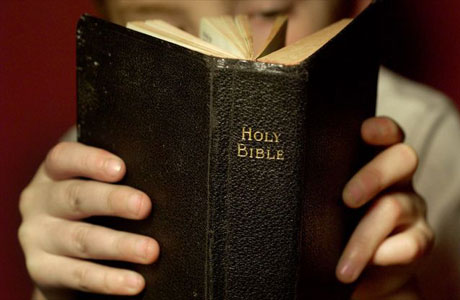 We care because God cares for us:  Jn. 3:16; 1 Tim. 2:4; 2 Pet. 3:9; Mk. 16:15; Matt. 28:19-20; Ezek. 33:8-9
Regardless of how rude, arrogant, obstinate, or perverse the lost may be we can never forget their value:  Matt. 16:26; Lk. 15:4-6; 1 Pet. 3:15; Matt. 5:43-45; 5:16
We care by not “soft soaping” the gospel:  Acts 20:27; 2:37; 7:54; 1 Pet. 4:11; Rev. 22:18-19
If you die and go to hell, who cares?
9
Do You Care?
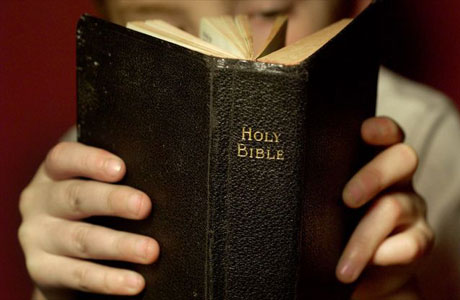 Your actions indicate your care or lack thereof:  Jn. 14:15; 1 Jn. 5:2-3
If you’re not a Christian what do your actions say about your care for your own soul?
If you are an unfaithful Christian, what do your actions say about your care for your own soul?
If you die and go to hell, who cares?
10
Conclusion
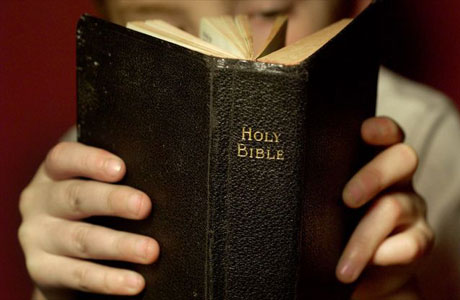 If you die and go to hell, who cares?
In some respects, the care of others (even God!) matters very little.
What matters most is:  Do you care?!
“Behold, now is the accepted time; behold, now is the day of salvation.”

2 Corinthians 6:2
11